CUATRO PROYECTOS EJECUTIVOS DE: AMPLIACION Y REHABILITACION DE LOS SISTEMAS DE AGUA POTABLE Y ALCANTARILLADO EN LA LOCALIDAD EL REFUGIO, AMPLIACION DEL SISTEMA DE AGUA POTABLE EN LA LOCALIDAD MEXIQUITO, REHABILITACION DEL TANQUE DE REGULACION EN LA LOCALIDAD EL JARALILLO Y REHABILITACION DE TANQUE DE REGULACION EN LA LOCALIDAD EL SALTO DE ABAJO, EN EL MUNICIPIO DE SAN FRANCISCO DEL RINCON, GTO.
PRESUPUESTO DE LA OBRA con IVA : $ 201,033.73
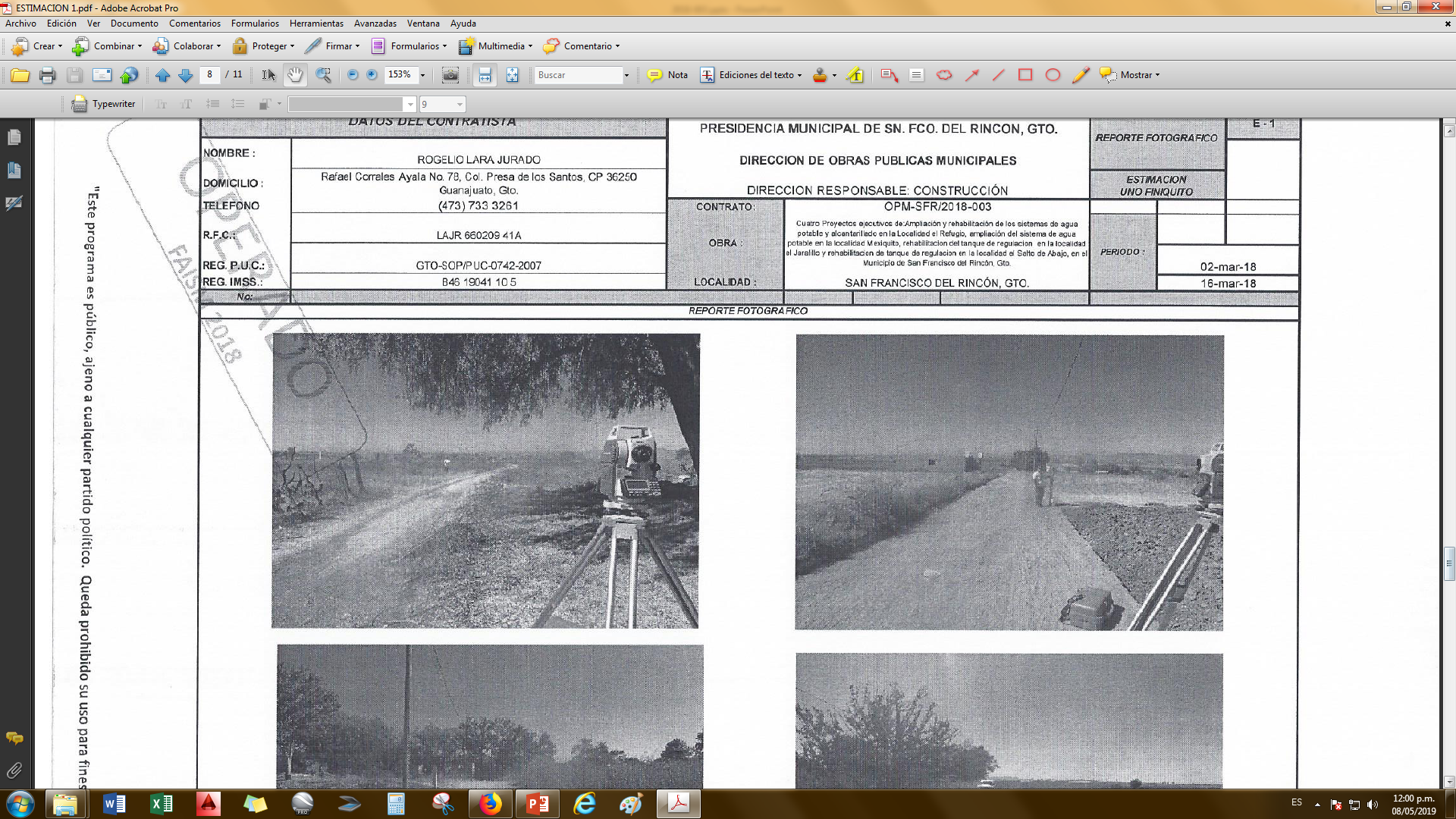 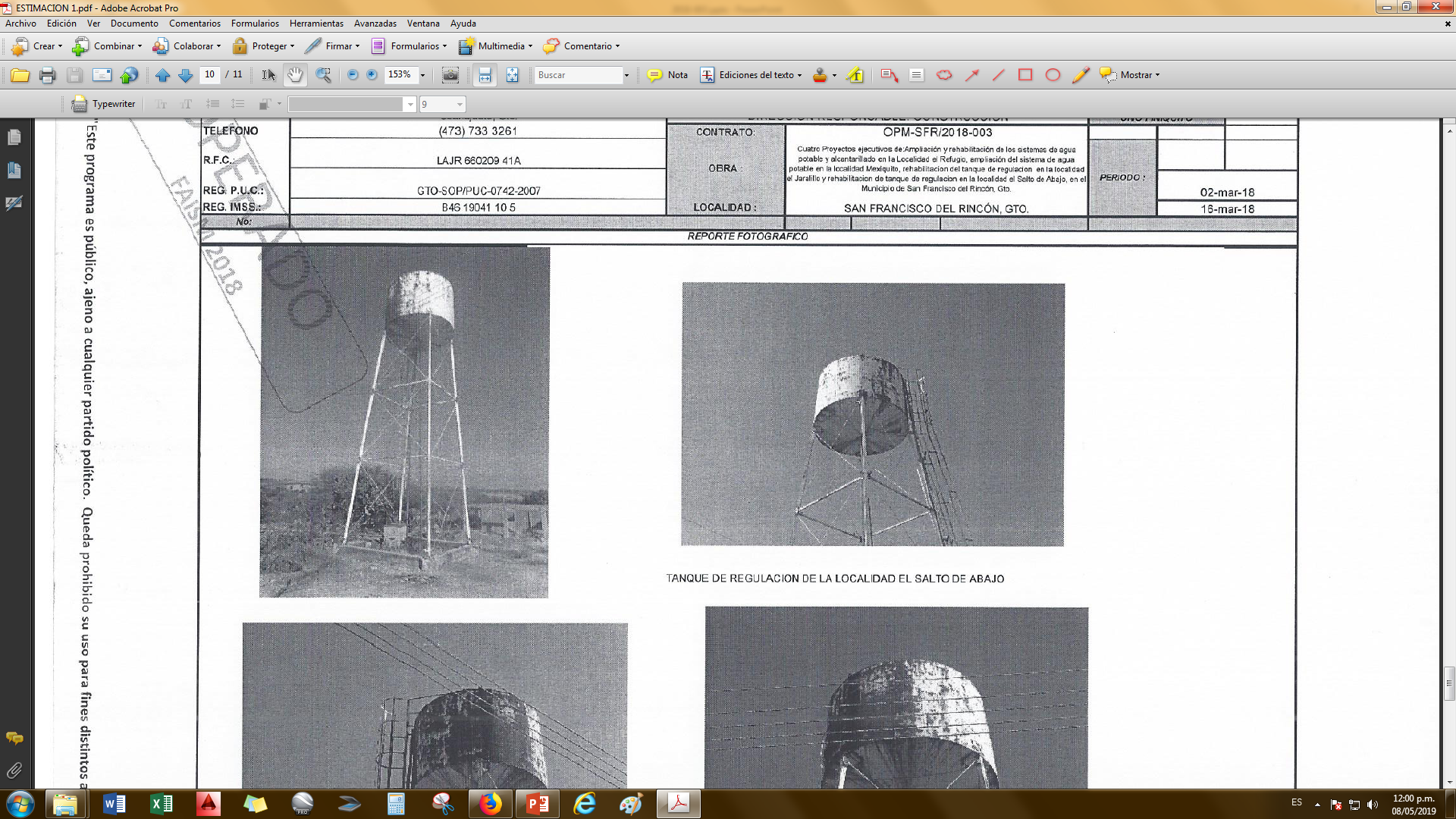 DESCRIPCION DE LOS TRABAJOS

PROYECTO DE AMPLIACION Y/O REHABILITACION DE AGUA POTABLE.
ELABORACION DE PLANOS.
CALCULOS, ANALISIS Y LEVANTAMIENTOS.
INTEGRACION DE EXPEDIENTE TECNICO.
SAN FRANCISCO DEL RINCÓN, GTO.
1 DE 1